Pancreas Class Activity
Pancreas
Head, Neck, Body, and Tail
Duct of Wirsung , Ampulla of Vater, CBD
Duct of Santorini
Exocrine, enzymes, ducts
Endocrine, hormones, bloodstream
Amylase and Lipase
Glucose
[Speaker Notes: Endocrine hormones: Insulin and Glucagon 

Increased glucose = DM, liver disease, or overactive endocrine gland
Decreased glucose = pancreatic tumors of islet cells]
Pancreas
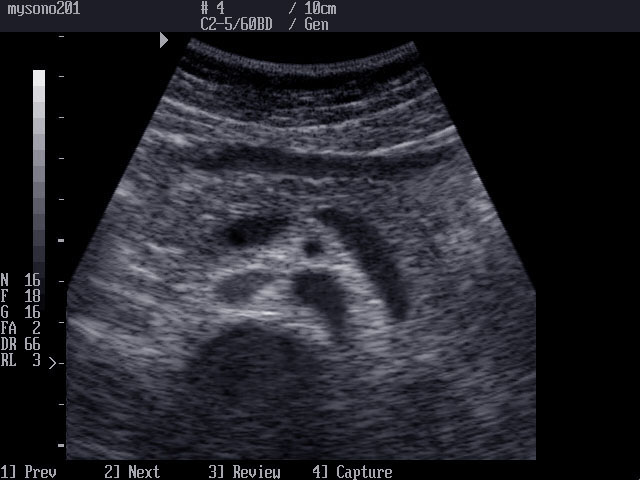 [Speaker Notes: 216 & 220

Identify:-
Head, neck, and body in transverse and longitudinal views
SMA-posterior to body and splenic vein, anterior aorta
SMV-posterior to the pancreatic neck
Splenic Vein-posterior to the tail
IVC-right of the aorta
CBD-posterior and lateral in the pancreatic head
GDA-anterior and lateral in the pancreatic head
Left Renal vein-from the IVC between the aorta and SMA
Stomach-Superior to the body
Pancreatic duct-courses the length of the pancreas]
Annular Pancreas
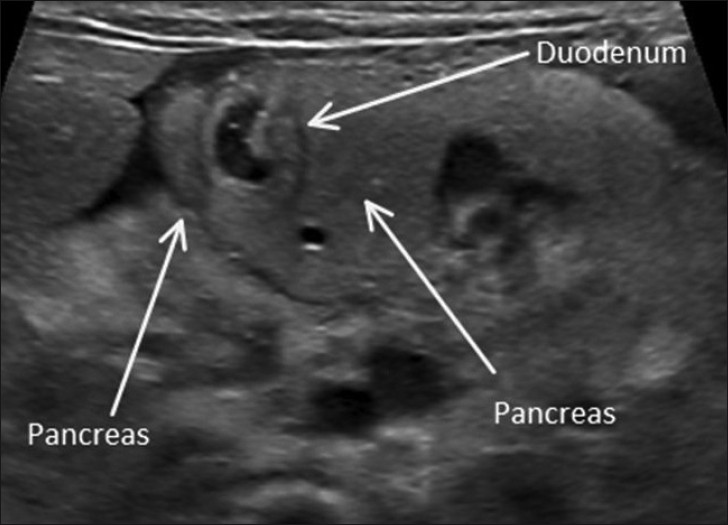 [Speaker Notes: Page 224]
Acute Pancreatitis
Patient presents with:
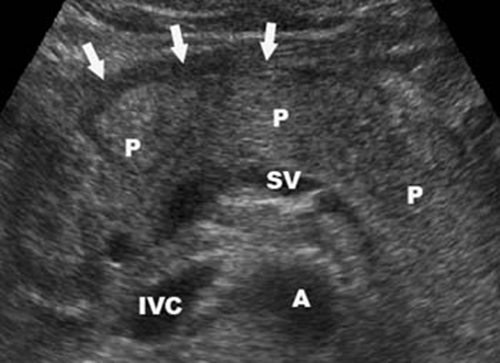 Moderate to severe epigastric tenderness-constant 
Fever& Distended abdomen
Increased Amylase and Lipase
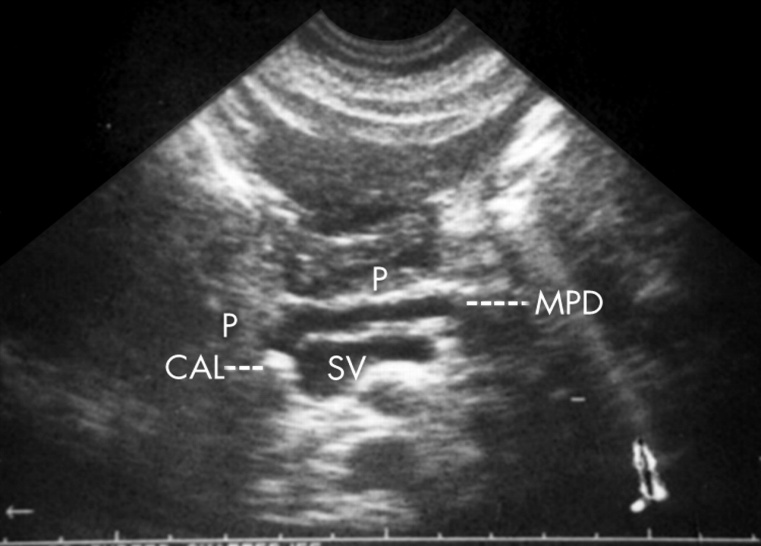 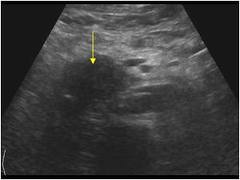 Pseudocyst
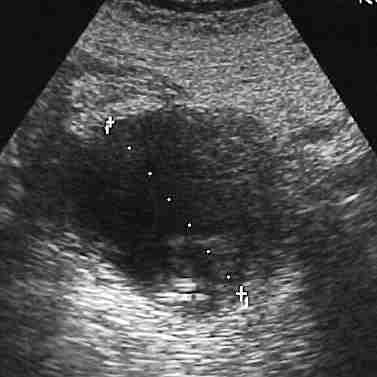 A
Anechoic, complex, or loculated round or oval mass
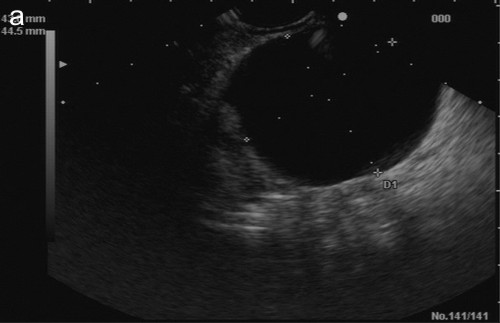 C
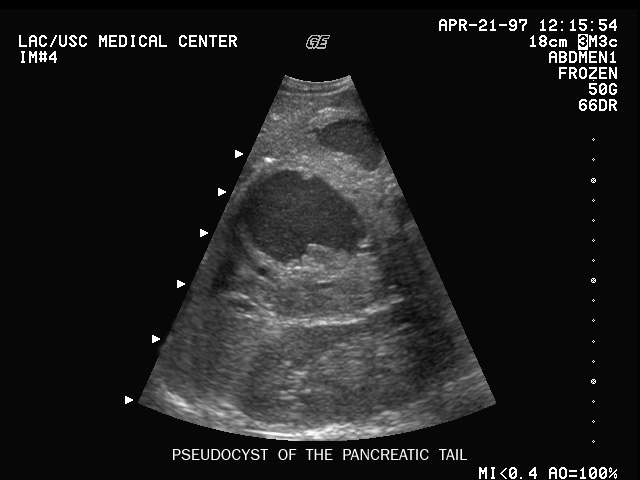 B
[Speaker Notes: Page 232-233]
Abscess
Clinically presents with:
Sonographic Findings
Fever
Increased WBC
Chills
Tender abdomen
Irregular thick walls
Anechoic and hypoechoic complex mass
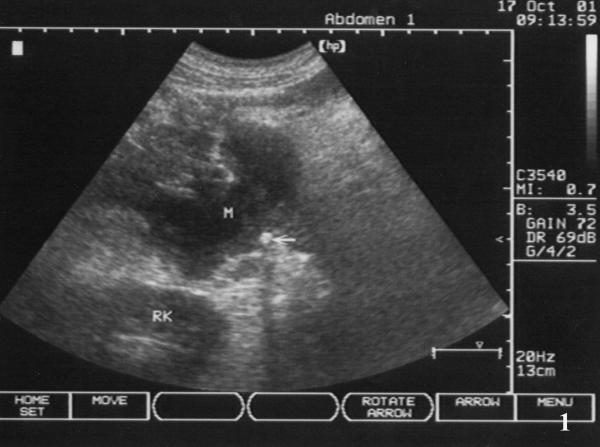 [Speaker Notes: Page 235-236]
Chronic Pancreatitis
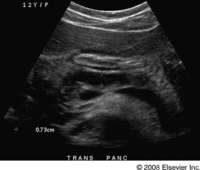 B
Ultrasound: Diffuse or localized
Increased echogenicity
Irregular borders
Dilated duct
Ductal stone
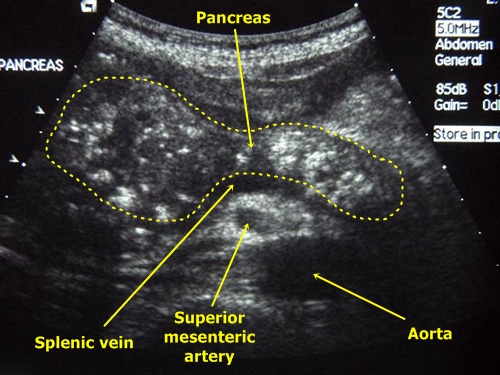 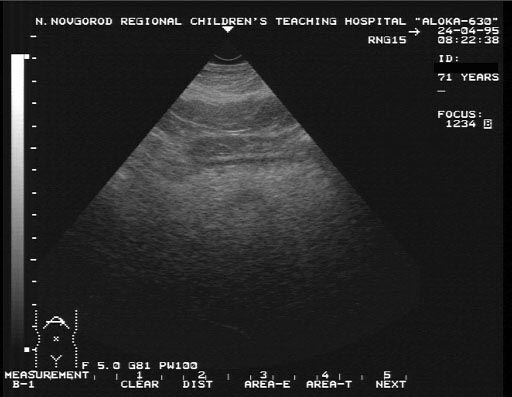 A
C
[Speaker Notes: Page 237 images 238]
Acute Pancreatitis
18 years old female with abrupt onset of intense epigastric pain in morning, continuing throughout day.  On admission to emergency service ultrasound of the abdomen was immediately ordered.Free fluid was seen in the pouch of Morrison and in the paracolic gutters
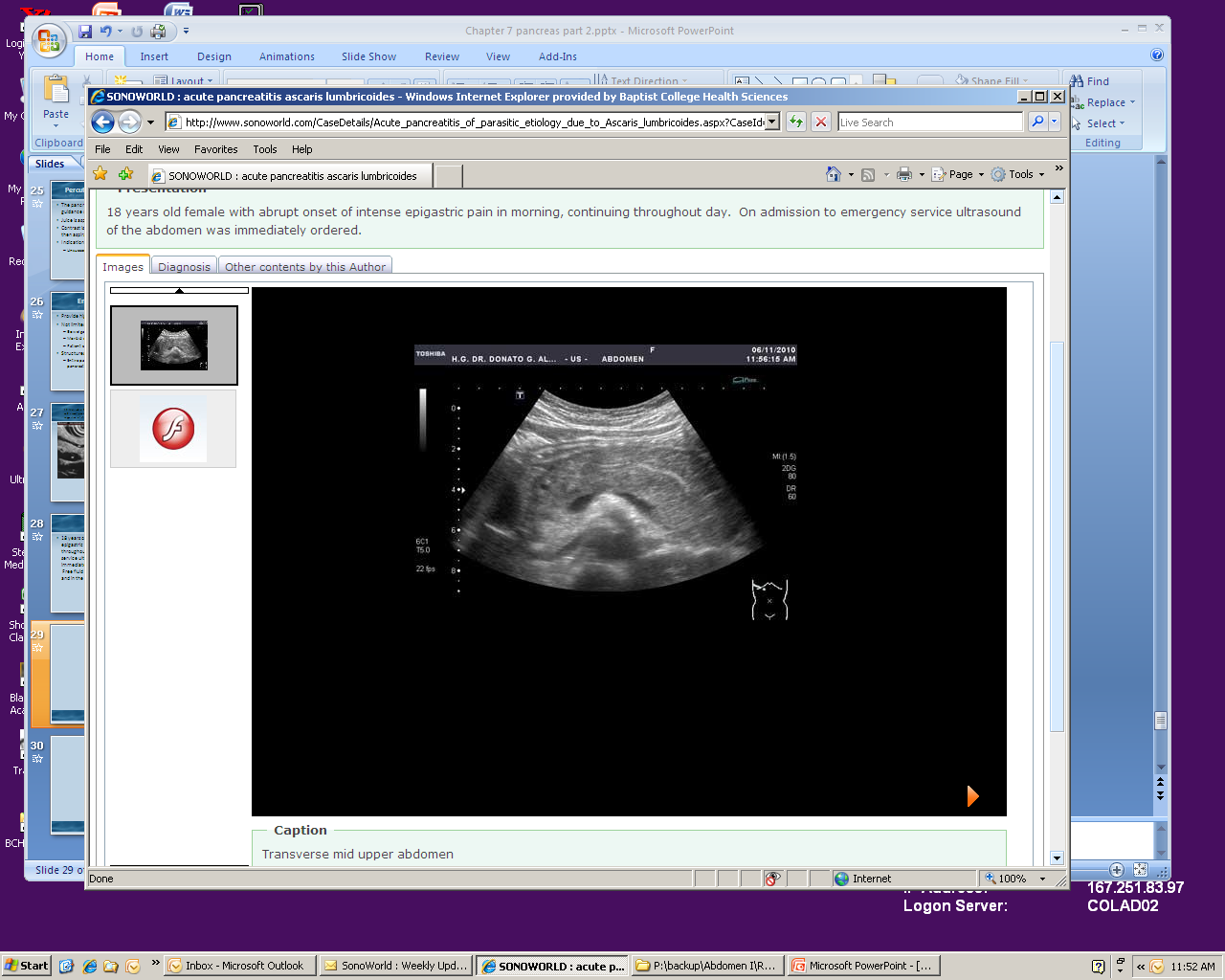 Insulinomas
Clinically
Sonographic Features
Obese
Hypoglycemia
50 year old female
Solid homogenous mass with well defined walls
Located in the body of the pancreas
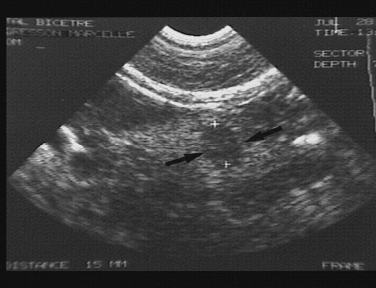 [Speaker Notes: Page 254]
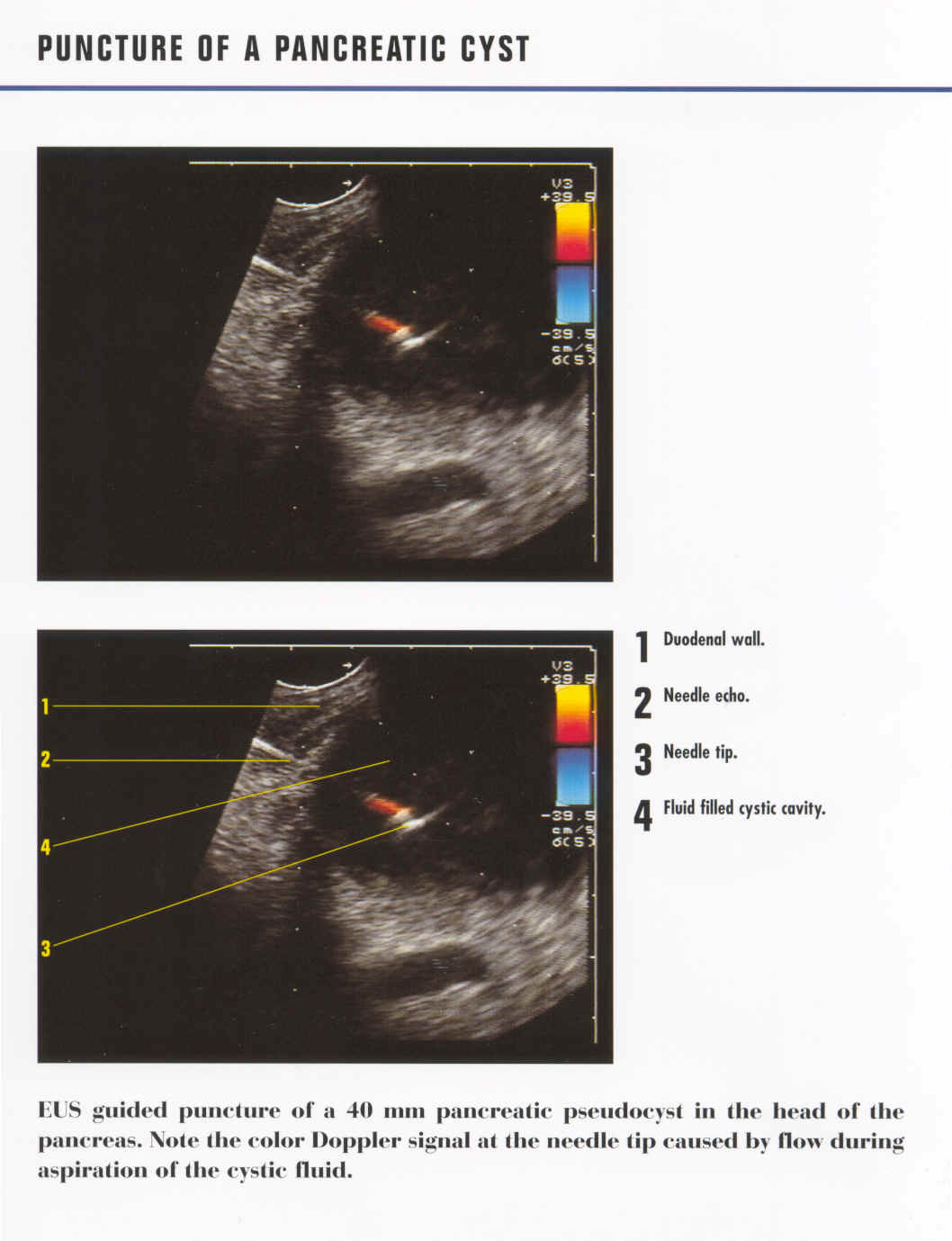 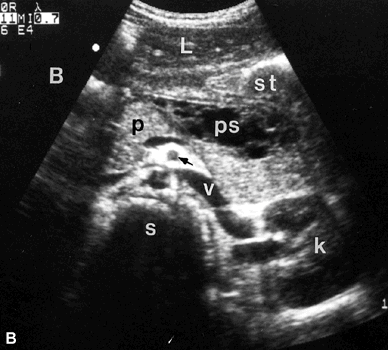 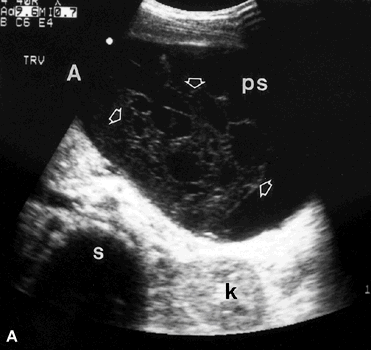 Case Study
A 30 year old man presented with a history of a one day non-radiating pain in the epigastrium and nausea. He has a history of significant alcohol consumption.
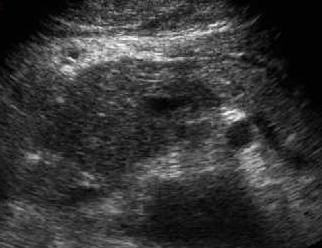 HMMMMM…What could this be….????
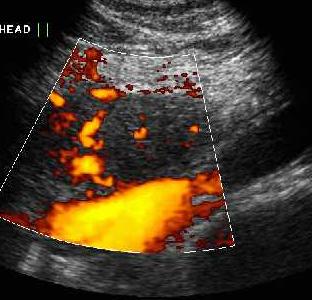 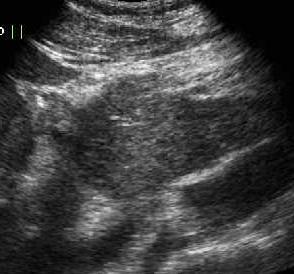 Sagittal view of the pancreas.
Power Doppler study of the pancreas.
Chronic Pancreatitis
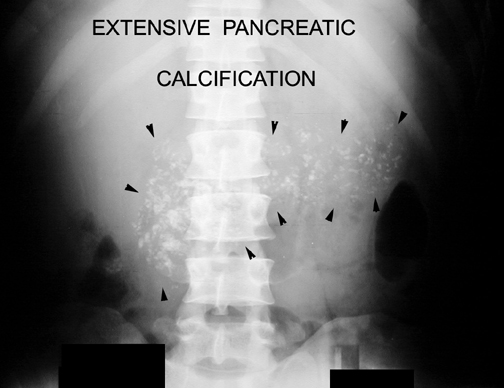 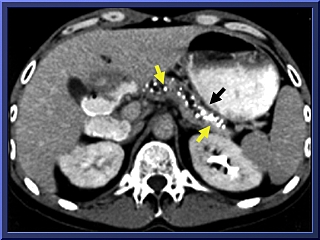 http://www.healthcentral.com/peds/fullsize/1157.jpg
Functional Islet Cell Tumor
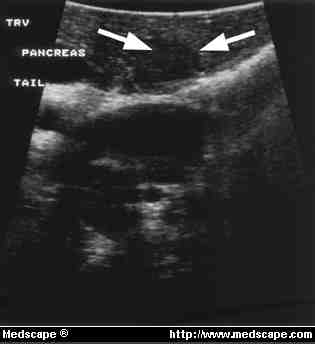 http://www.imagingeconomics.com/library/200309-03/200309-03-01.jpg
Adenocarcinoma
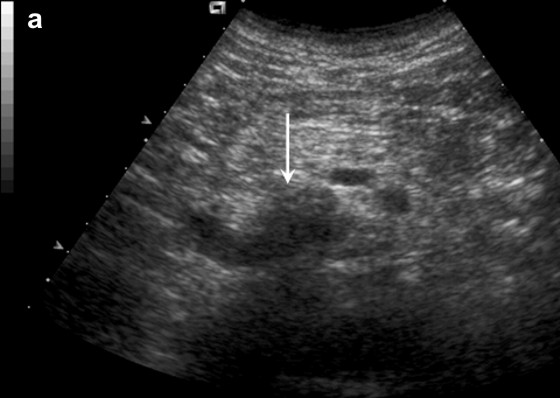 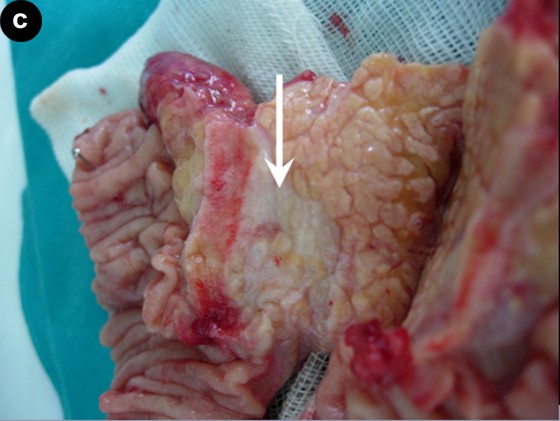